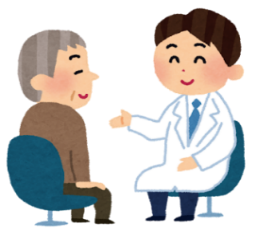 人間ドック受診希望者再募集
令和７年度
昭和２６年４月２日～平成３年４月１日生まれ（年度年齢35～74歳）の
　　　　　岩美町民で、a）、b）の条件を全て満たす方
a)医療保険、事業所等のドック事業を利用できない方
b)医療機関で、詳細な検査（ＣＴ・カメラ等）、全身的な管理をされていない方
対象者
○応募人数が60名になり次第
　募集は終了します。
○感染症の流行等により、
　一時的に休止をする可能性が
　あります。
①昨年度に町の人間ドックを受診されていない方
　　　　自己負担金：  8,000円　実施時期：令和７年  ６月～１０月・１２月募集人数：２７０人
　　②昨年度に町の人間ドックを受診された方で、設定された検査項目を全て受ける方
　　　　自己負担金：16,000円　実施時期：令和７年１２月 募集人数：    ３０人
実施場所
岩美病院
実施曜日
水・木・金
今年度から
視力検査・聴力検査が
追加されました✨
検査内容
身体計測、血圧測定、心電図、尿検査、腹部超音波、
                         眼底・眼圧検査、視力検査、血液検査（脂質、肝機能、
糖代謝、腎機能、貧血、肝炎ウイルス、腫瘍マーカー）、聴力検査、胃カメラ、
便潜血検査、胸部レントゲン、マンモグラフィー、歯周疾患検診
※年齢、性別により受けられる検査が異なります。
※40歳以上の国民健康保険加入者・協会けんぽ被扶養者の方は、特定健康診査と同時に受けていただきます。　　　　　　
　申し込みをすることで各加入医療保険者から求めがあった場合、検診データの提供に同意したものとします。
申込方法
申込書を健康福祉課へ提出（郵送・ＦＡＸ・メール可）
申込期限
５月９日（金）
必着
お問い合わせ、申し込み先：健康福祉課　電話 0857-73-1322　FAX 0857-73-1344
　　　　　　　　　　　　　　　　　　　　　　　　　　　　　　　　　　メール kenkouzoushin@iwami.gr.jp